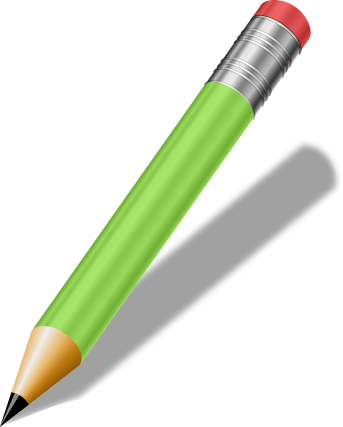 CALCUL
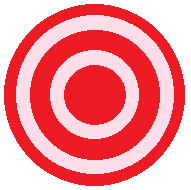 STRATÉGIQUE
J’effectue des calculs qui ressemblent à 2+2+2+2+2.
2+2+2+2=
2+2+2+2+2+2=
2+2=
2+2+2+2+2+2+2+2=
2+2+2=
2+2+2+2+2=
2+2+2+2+2+2+2+2+2=
2+2+2+2+2+2+2=
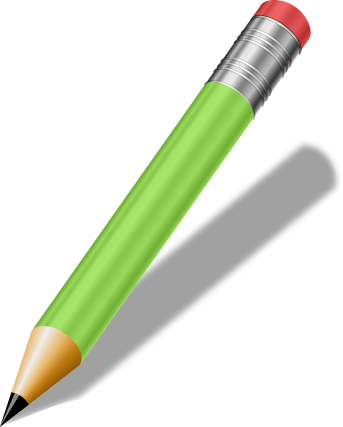 CALCUL
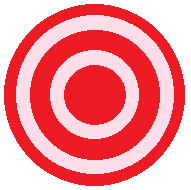 STRATÉGIQUE
Je me suis entrainé(e) à faire des calculs de la forme 2+2+2+2
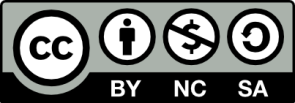 http://lewebpedagogique.com/strategiescalcul/